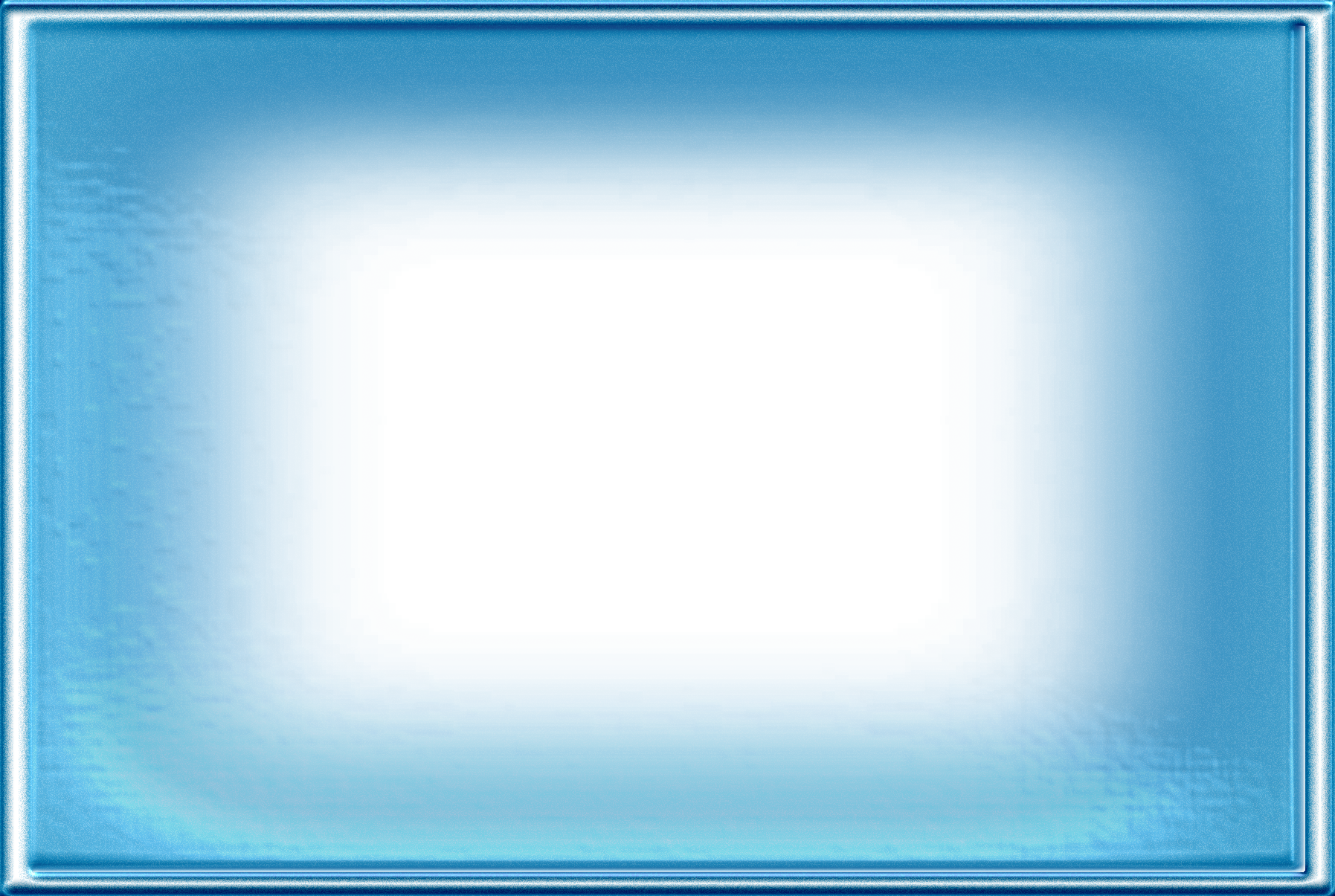 «ДЕНЬ ФИЗКУЛЬТУРНИКА»
Группа «Ромашка»
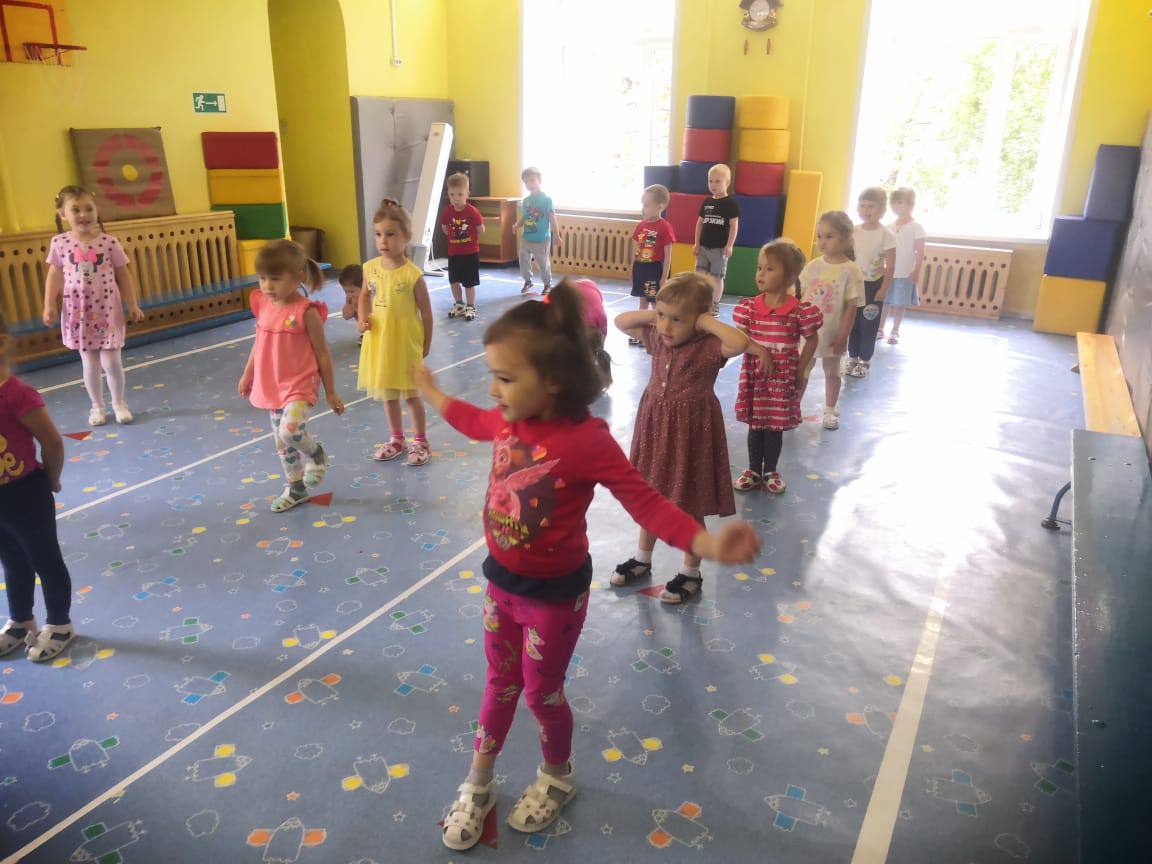 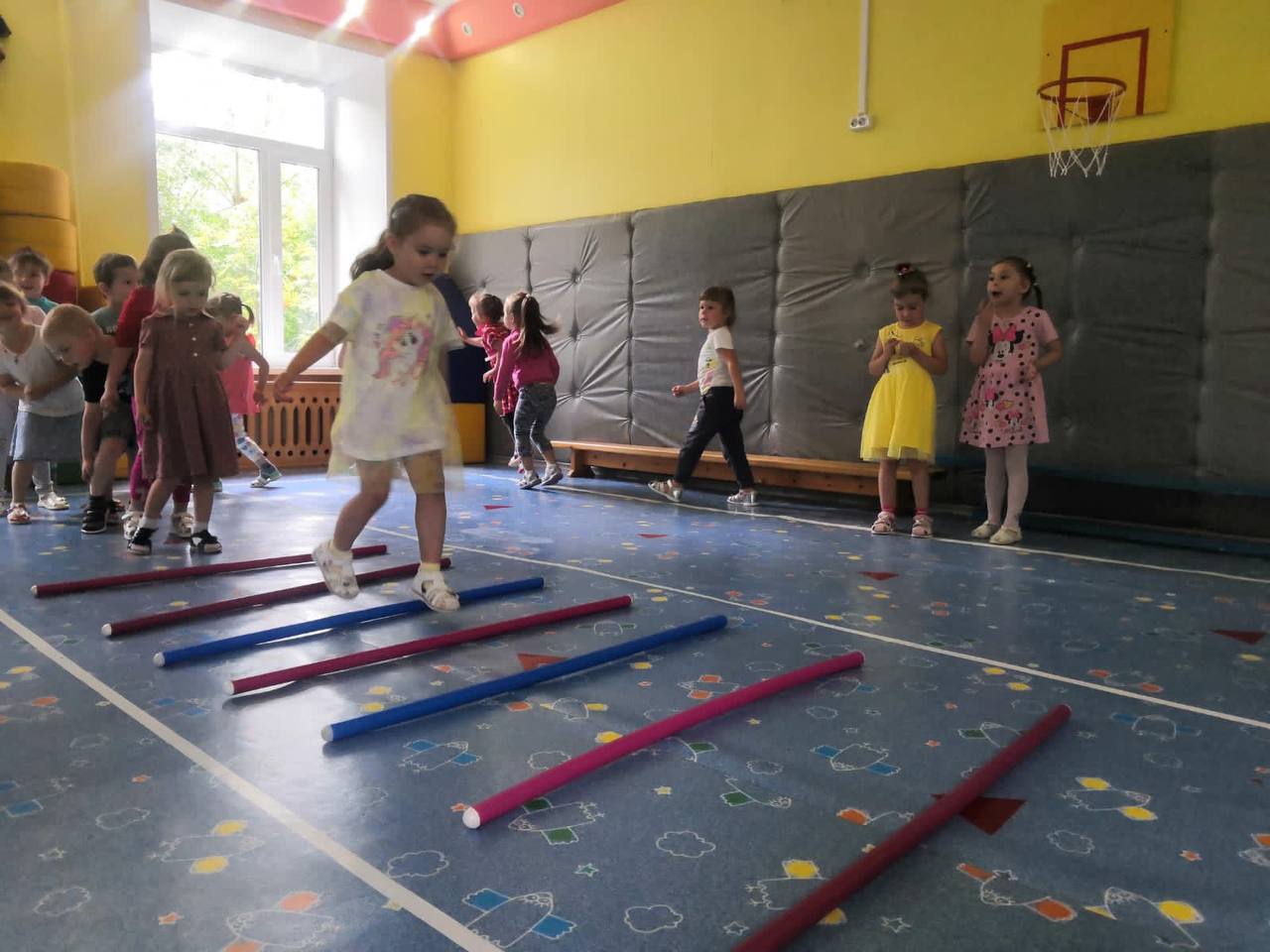 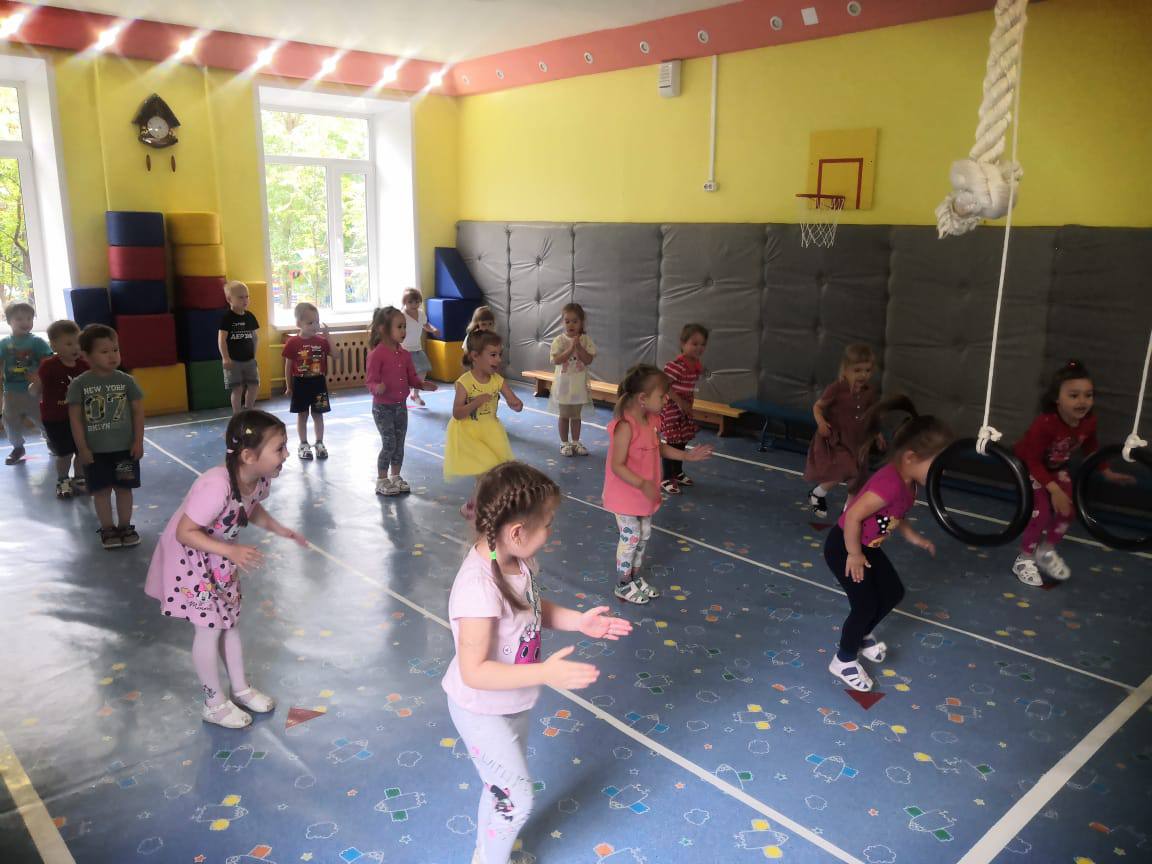 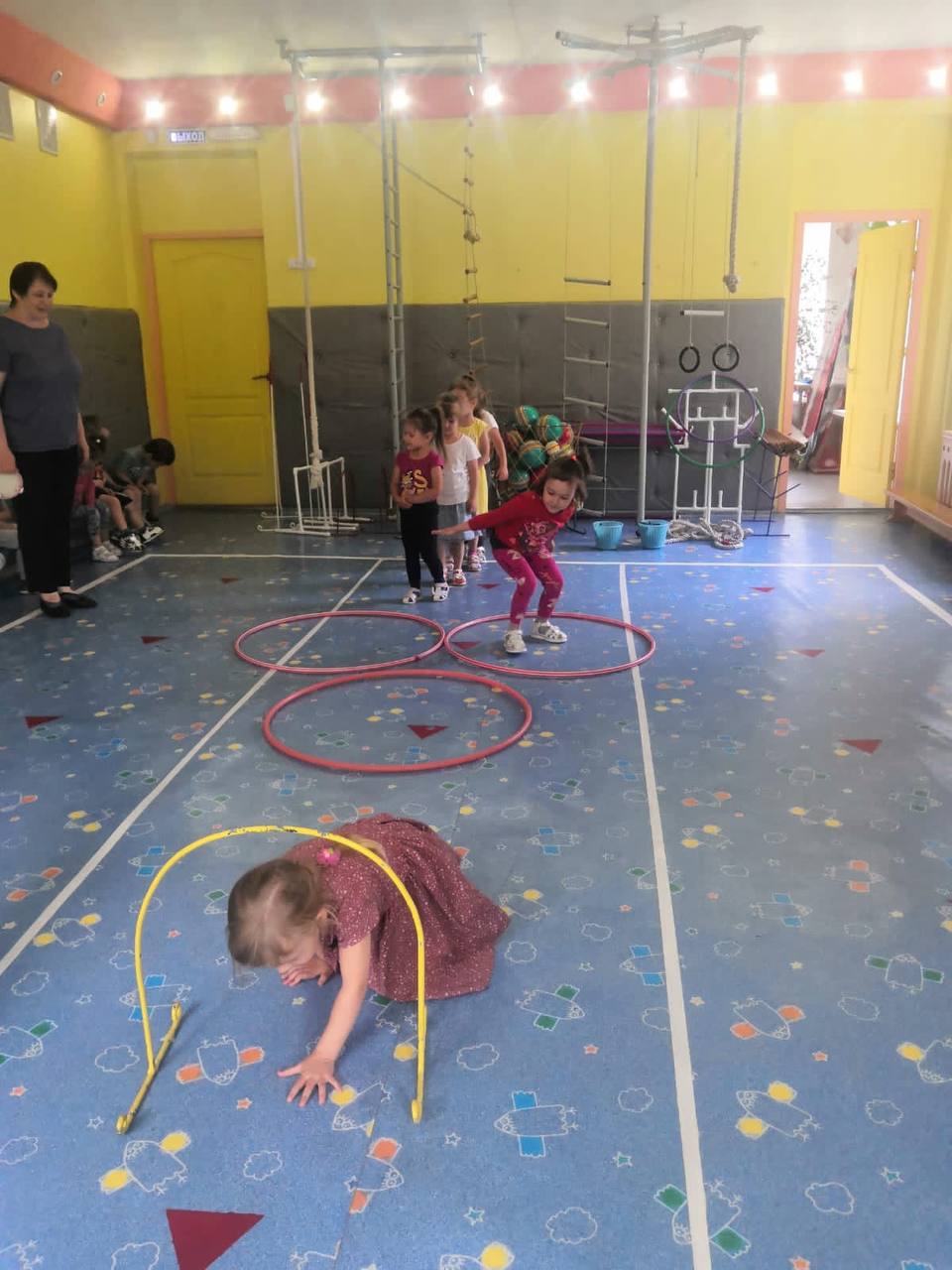 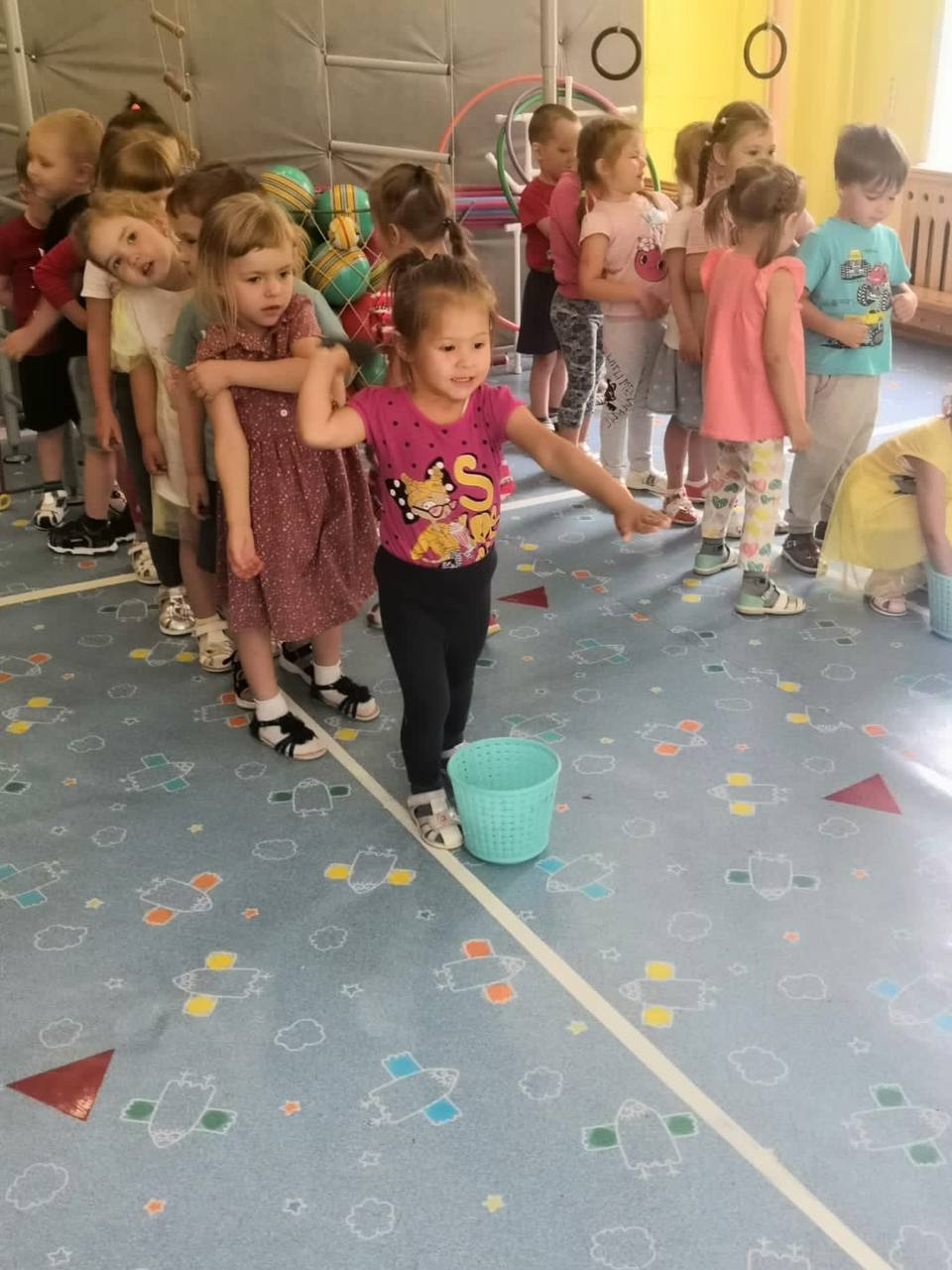 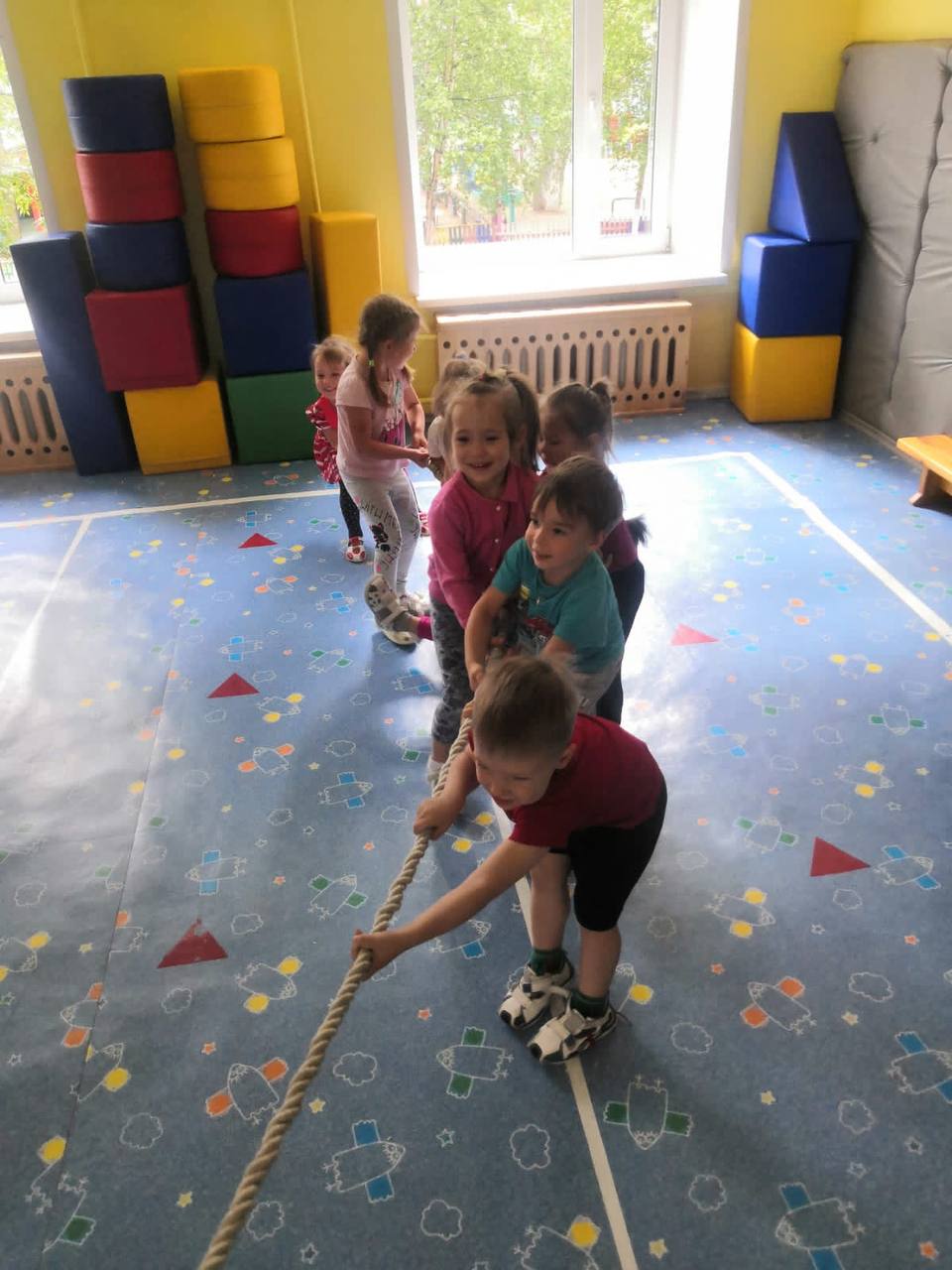 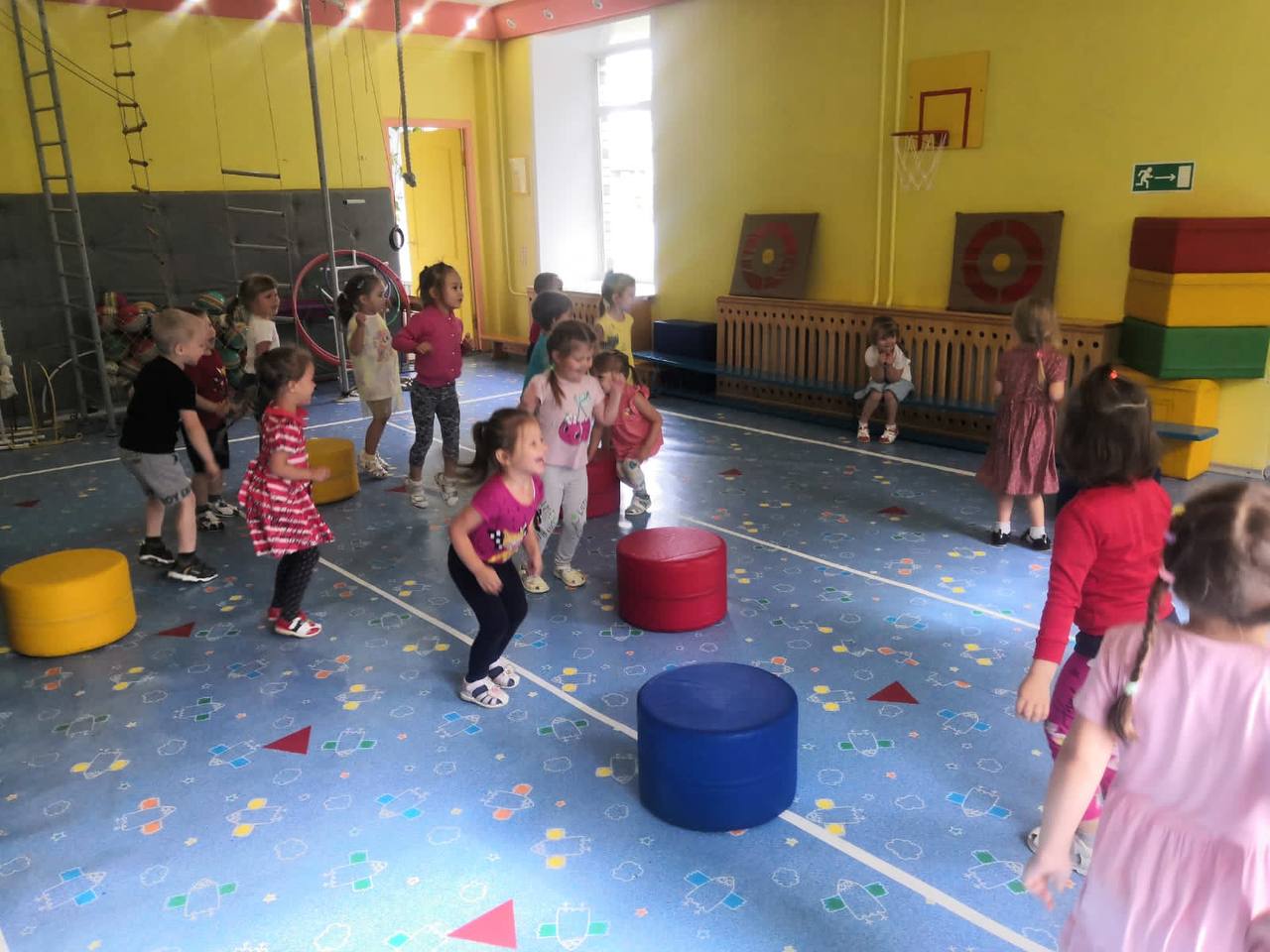